Animal Uses-Food
Meat- a source of protein
One of the five essential nutrients

Why did humans start eating meat? 
How did domestication help this?
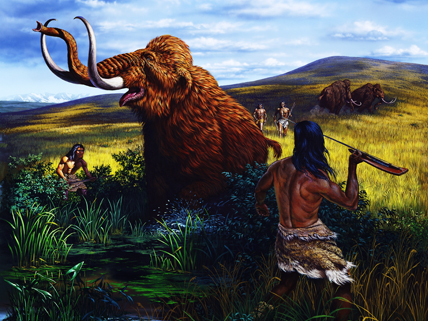 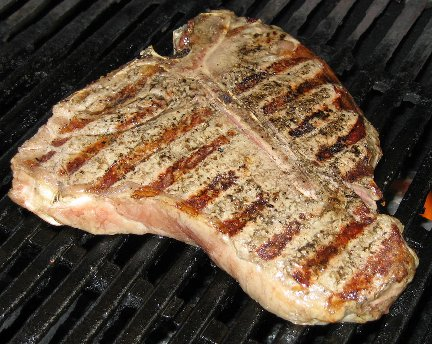 Animal Uses-Food
Meat- a source of protein


Do you know where that Chuck Roast comes from?
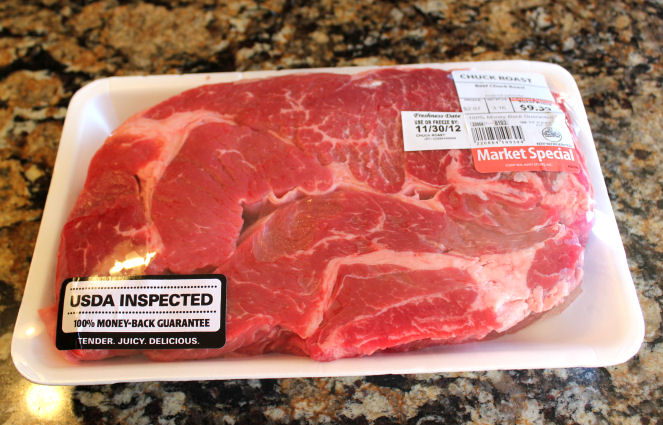 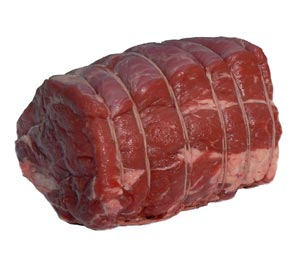 [Speaker Notes: Meat Scavenger Hunt Activity]
Animal Uses
Leather is the skin of animals.
Hides – leather clothing, dog treats, shoes, baseball gloves, ball coverings, gloves, etc.
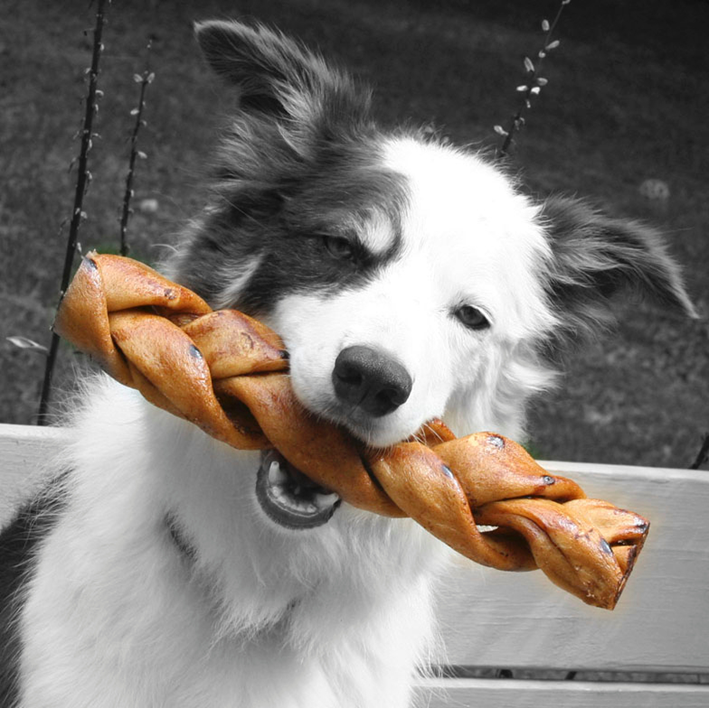 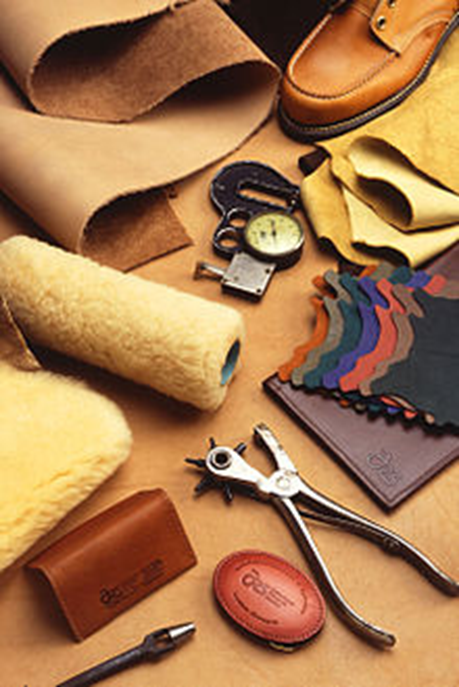 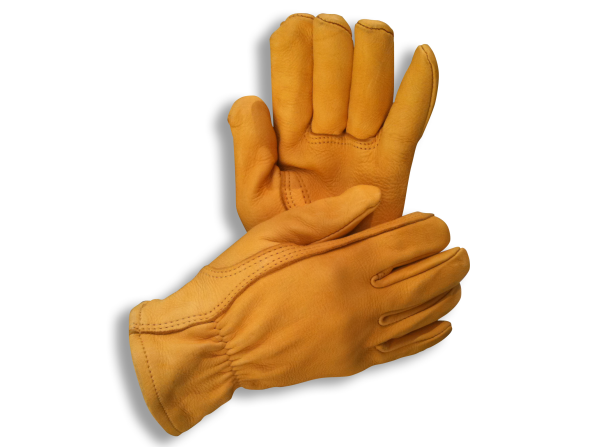 Animal Uses-Food
Is there another way to get meat and leather?
Can we sustain the amount of animals we need for these products?
Meat and Leather without killing animals
http://www.ted.com/talks/andras_forgacs_leather_and_meat_without_killing_animals.html
Animal Uses-Food
Milk- 
a more efficient source of protein and also Calcium (Ca)
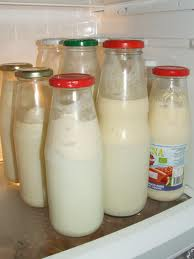 Animal uses-food
Milking Cows at Swain Dairy Farm
Animal uses-food
Milk. Is does a body good?
Read and respond: Milk article
Why is it strange that people drink milk throughout their lives? 
2 reasons
How do animals help us?
Food
Fiber
Labor
Medicine/Research
Pets/Companionship
Animal Uses-fiber
Fibers - wool, mohair, horse hair, pig bristles
Clothing, tools (brushes), decoration
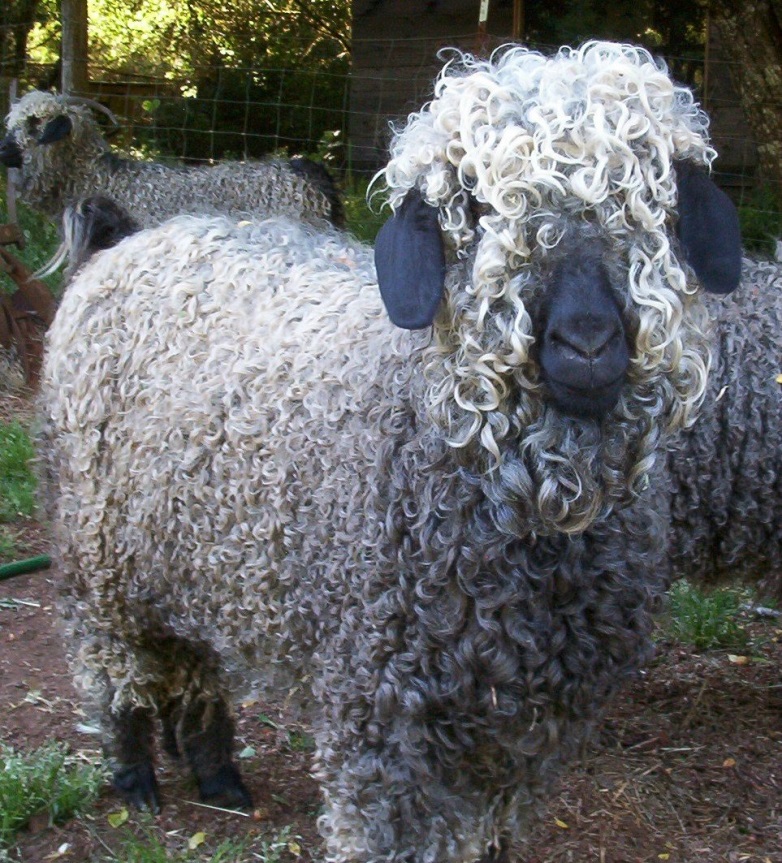 Wool
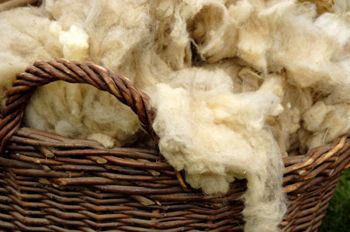 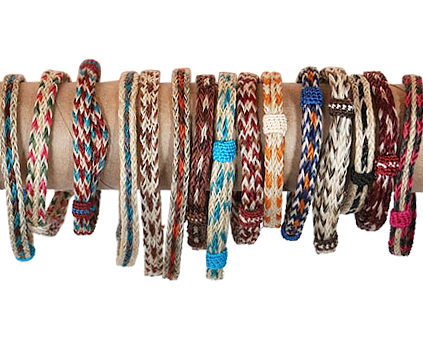 Horsehair bracelets
Angora Goat-mohair
Animal Uses-feathers
Feathers- from 8 billion broiler chickens, 2-3 billion pounds of feathers
Used for-down, decorations, diapers, filters, biodegradable plant pots?
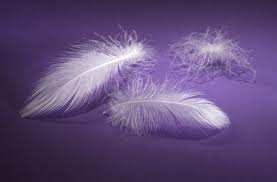 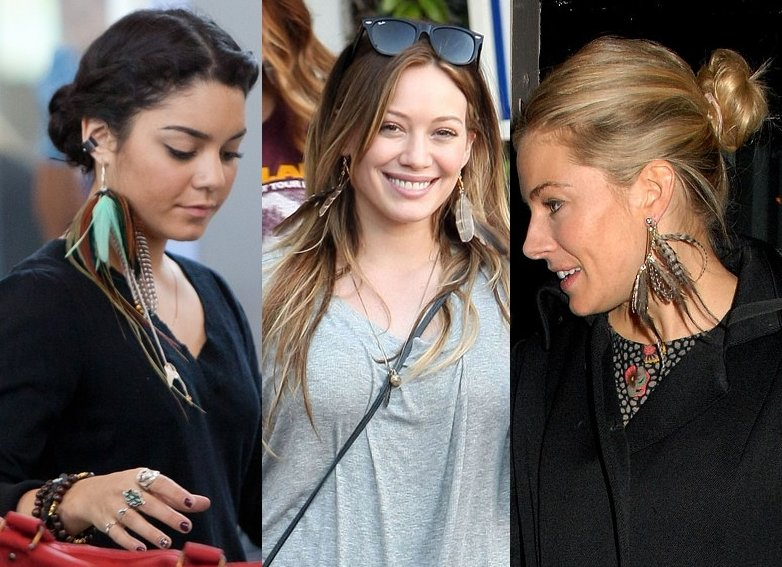 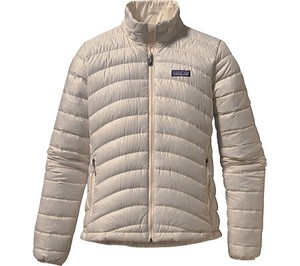 How do animals help us?
Food
Fiber
Labor
Medicine/Research
Pets/Companionship
Animal Uses-Labor
What are some areas in which we use animals for work?
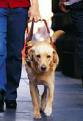 Cultivate land
Transportation
Control other animals
Protection
Assistance
Animal Uses-LaborCultivation
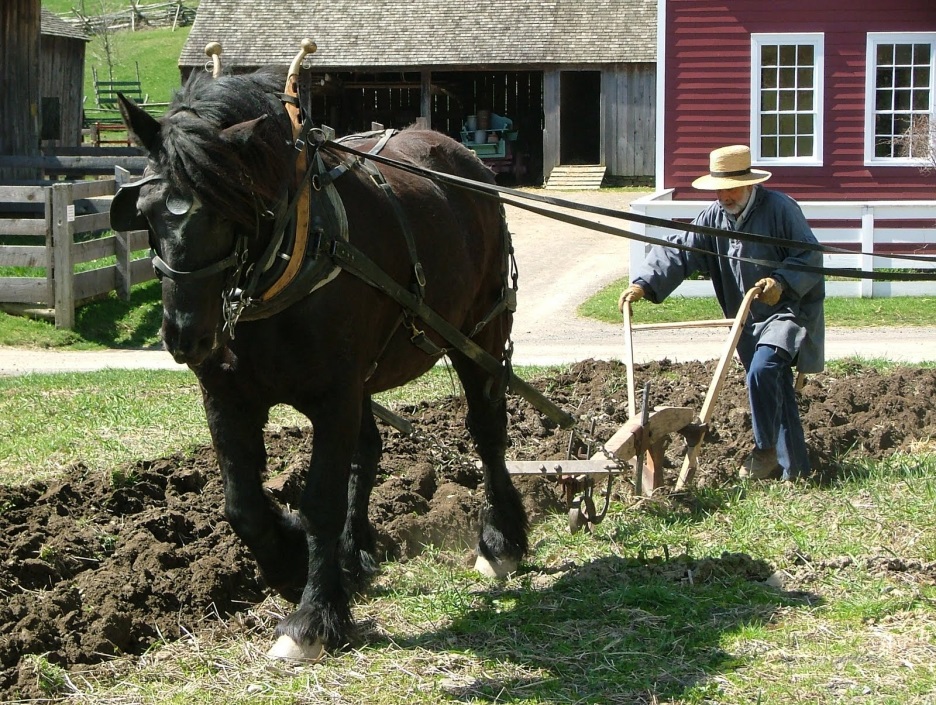 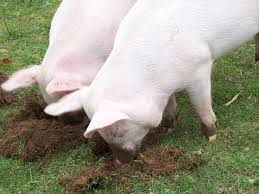 Goats at Work
Animal Uses-LaborTransportation
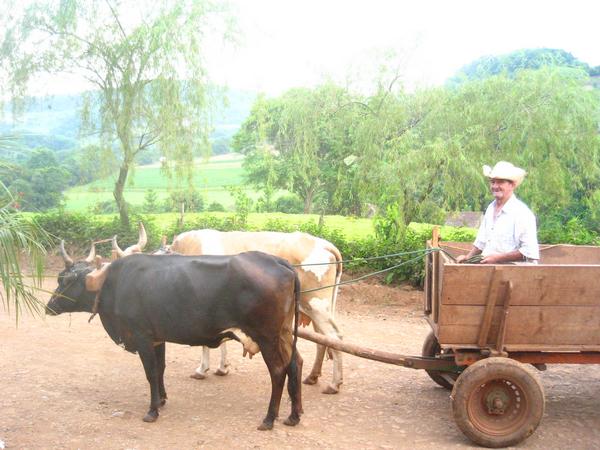 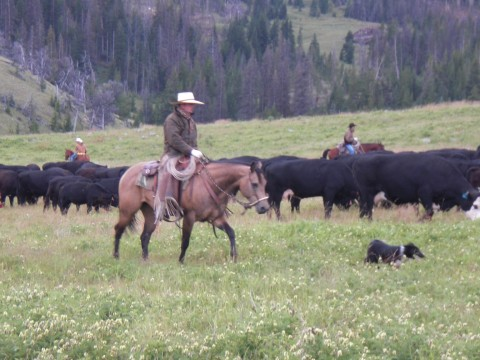 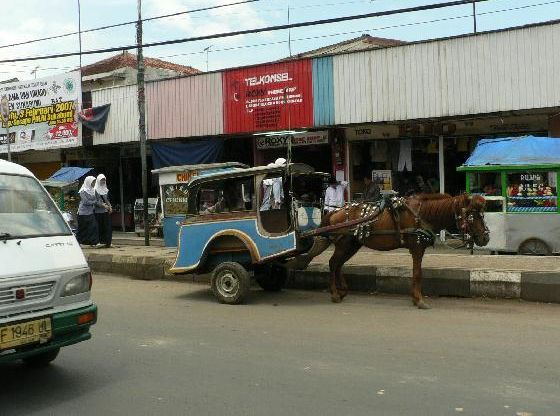 Animal Uses-LaborControlling Animals
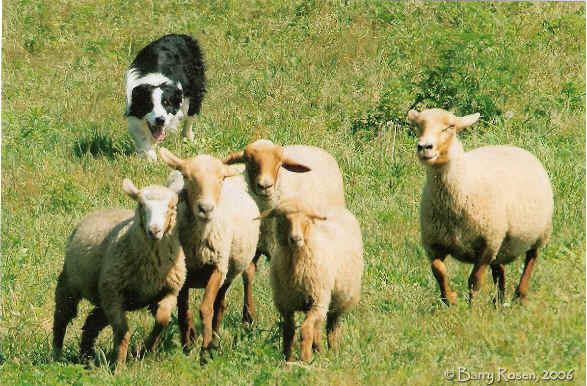 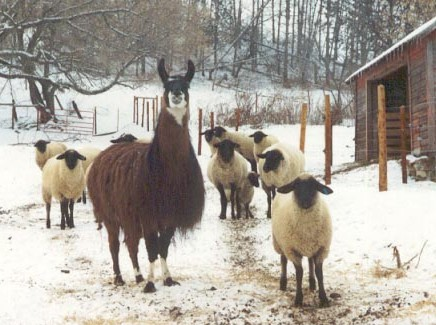 Guard Llama
Llamas guarding sheep.
Animal Uses-LaborProtection
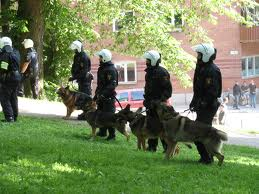 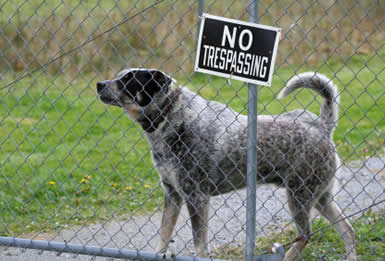 Rescued Pitbull Turned Police Dog
Animal Uses-LaborAssistance
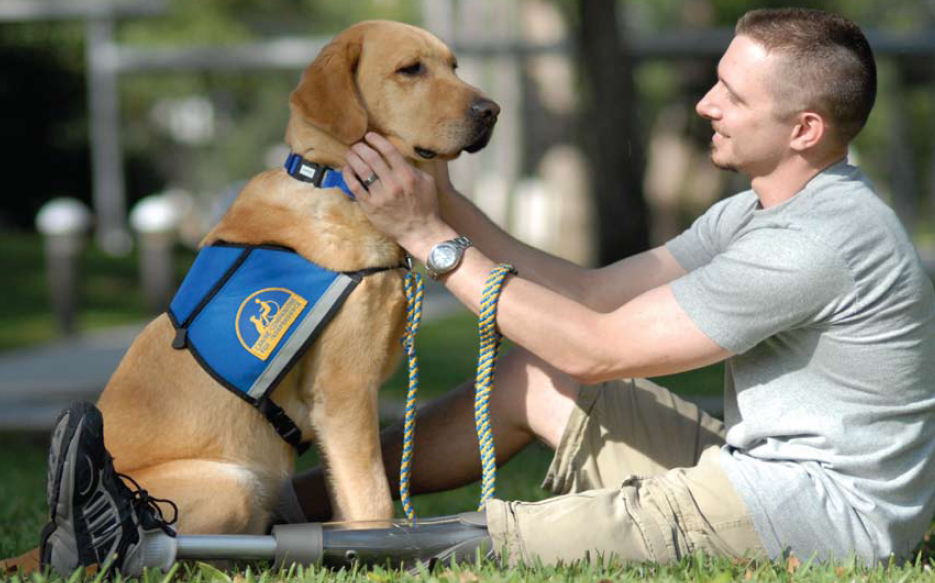 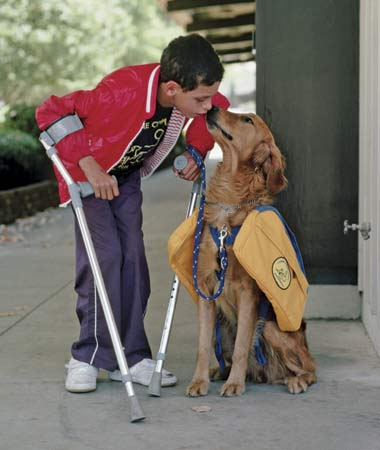 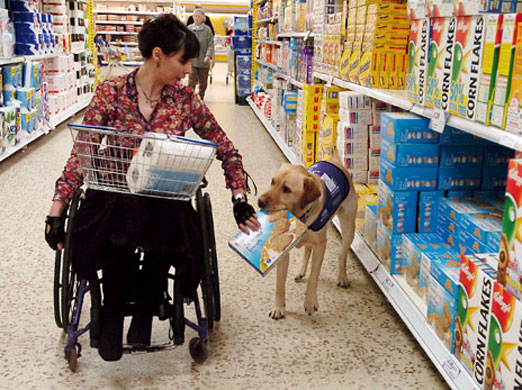 Animal Uses-LaborAssistance
Assistance Dogs in Action
Diabetic Service dogs
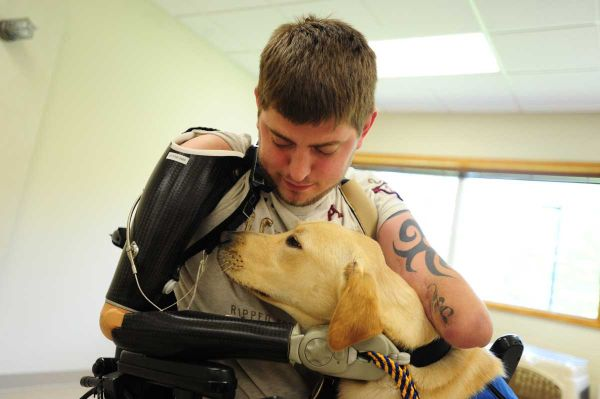 How do animals help us?
Food
Fiber
Labor
Medicine/Research
Pets/Companionship